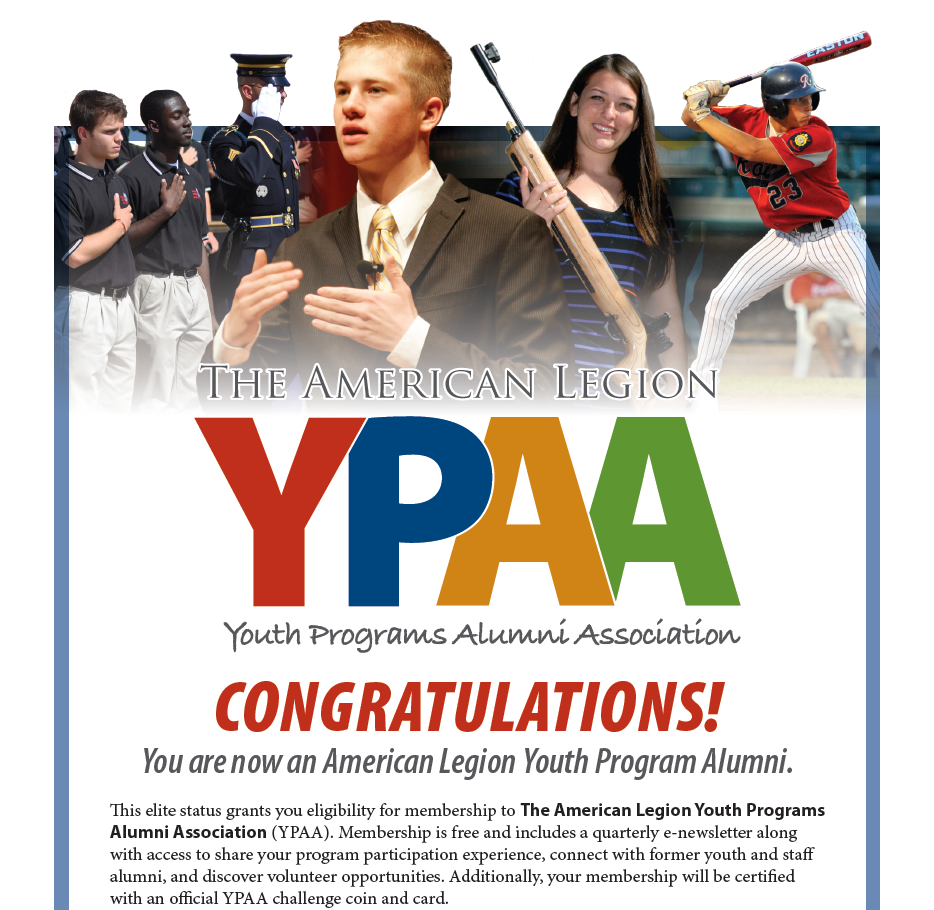 YPAA PSA
http://youtu.be/vqOsd7L4y9E
Our mission
Foster a mutually beneficial relationship between
current and former youth program participants
from across the nation. Members will receive
regular program news, information and resources
in the form of a quarterly e-newsletter. This
communication will perpetuate a sense of pride
in and commitment to the leadership qualities of
Legion youth programs.
Our vision
The youth program alumni association will provide current and former youth program participants from across the nation (and the world) benefit and opportunity to:
Provide a venue to highlight American Legion youth programs (Baseball, Junior Shooting Sports, Oratorical, Boy Scouts, Boys State/Boys Nation, scholarship recipients)
Provide an opportunity to discuss their program participation and experiences / trade stories
Discuss their status in life
Our vision (continued)
Look for lost friends
Offer of their time, skills, treasures
Seek assistance
GOALS
Highlight and promote all youth programs of The American Legion
Provide a venue for The American Legion and its youth program alumni (former participants and staff) to reconnect, and for youth program alumni to reconnect amongst each other
Engage potential sources for outside fundraising, Legion Family membership, Emblem Sales customers and volunteer program staff
Benefits to alumni
Receive regular program news and information in the form of a quarterly e-newsletter
Volunteer to assist with a particular program
Find out about available resources (e.g., related website links, merchandise, ring tone downloads, etc)
Share memories 
Opportunity to make personal monetary donations or corporate giving
CURRENT STATUS
A webpage is established on the Legion website featuring:
Videos, pictures and news stories about youth programs and alumni
Youth program information 
Opportunity to “Ask an Alum” (NHQ staff) any questions about youth programs 
Opportunity to provide alumni stories 
Opportunity to offer volunteer time to youth program of choice (these responses are directed by the respective youth program manager to the appropriate Legion department) 
Opportunity to offer monetary donations at the national level to youth program of choice
CURRENT STATUS (continued)
Provide a venue for alumni to offer monetary donations directly to department youth program(s) of choice
The legal indemnification issue has been resolved by the NJA and Fundraising Division; donation website allows for direct donation to the department if so designated
GROWTH
YPPA Membership:
JUL 2011:	  74
AUG 2011:	  82	(+8)
SEP 2011:  	113	(+31)
JAN 2012:  	127	(+14)
FEB 2012:  	131	(+4)
APR 2012:	152 	(+21) 
Currently:	190 	(+38)
ENHANCEMENTS
Enhance YPAA visibility through branding 
Logo approved, trademarked and is incorporated on program merchandise, e-newsletter, coin, etc. Emblem Sales has available a blue and a white polo shirt and lapel tack
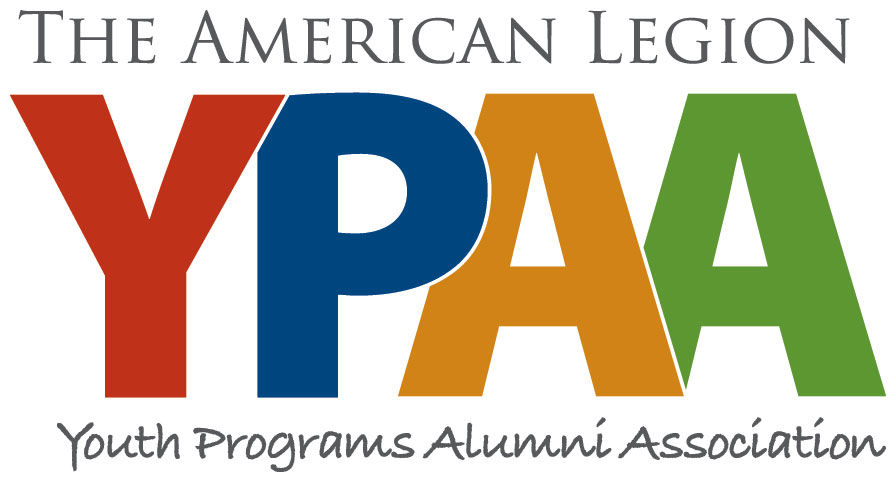 ENHANCEMENTS  (Social media)
ENHANCEMENTS
Implementation of additional extras exclusive to YPAA members
Challenge coin, membership card and congratulatory letter.
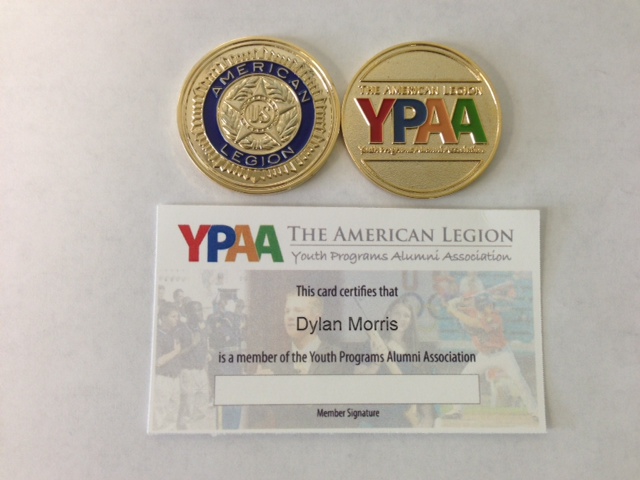 FUTURE PLANS
Develop a market survey to determine a methodology to attract, actively engage and retain youth program alumni. 
Seek/request youth program participant email databases from departments
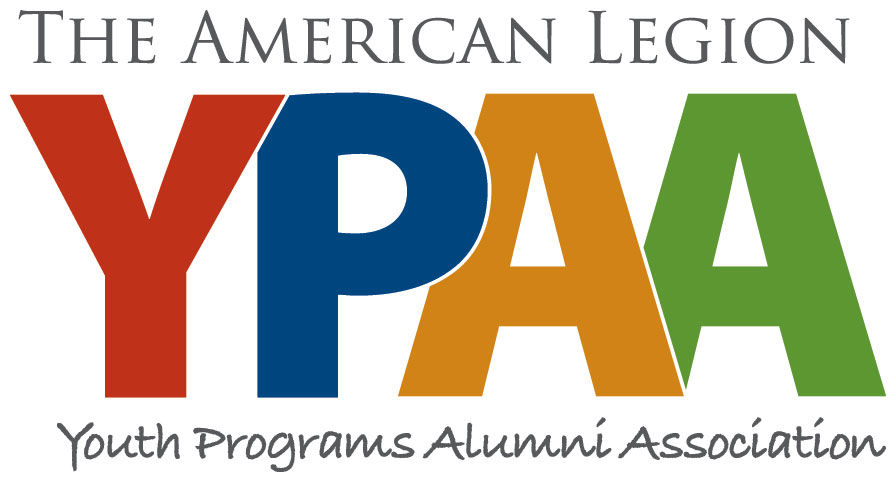 Questions?
http://youtu.be/vqOsd7L4y9E
www.legion.org/youthalumni
www.facebook.com/youthprogramsalumni
Rsmith@legion.org
317.630.1318